279. El Oro Y La Plata No Me Han Redimido
El oro y la plata no me han redimido,
Mi ser del pecado no pueden librar;
La sangre de Cristo es mi sola esperanza,
Su muerte tan solo me pudo salvar.

Coro:
Me redimió, mas no con plata,
Me compró el Salvador;
Con oro no, más con su sangre,
Grande precio de su amor.
2. El oro y la plata no me han redimido,
La pena terrible no pueden quitar;
La sangre de Cristo es mi sola esperanza,
Mi culpa su muerte la alcanza borrar.

Coro:
Me redimió, mas no con plata,
Me compró el Salvador;
Con oro no, más con su sangre,
Grande precio de su amor.
3. El oro y la plata no me han redimido,
La paz no darán ellos al pecador;
La sangre de Cristo es mi sola esperanza,
Tan solo su muerte me quita el temor.

Coro:
Me redimió, mas no con plata,
Me compró el Salvador;
Con oro no, más con su sangre,
Grande precio de su amor.
4. El oro y la plata no me han redimido,
La entrada en los cielos no pueden comprar;
La sangre de Cristo es mi sola esperanza,
Su muerte rescate consiguió ganar.

Coro:
Me redimió, mas no con plata,
Me compró el Salvador;
Con oro no, más con su sangre,
Grande precio de su amor.
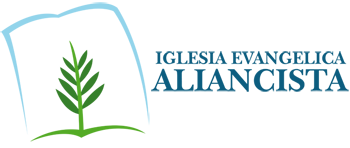